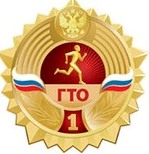 О реализации Всероссийскогофизкультурно-спортивного комплекса «Готов к труду и обороне»
Паранин Дмитрий Викторович

Начальник отдела физической культуры и спорта 
администрации Чайковского муниципального района
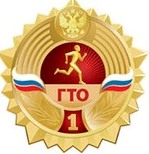 Нормативная база
Указ Президента Российской Федерации от 24 марта 2014 г. № 172 «О Всероссийском физкультурно-спортивном комплексе «Готов к труду и обороне» (ГТО)»;

Постановление Правительства Российской Федерации от 11 июня 2014 г. № 540 «Об утверждении Положения о Всероссийском физкультурно-спортивном комплексе «Готов к труду и обороне» (ГТО)»;

Распоряжение Правительства Российской Федерации от 30 июня 2014 г. № 1165-р «Об утверждении плана мероприятий по поэтапному внедрению Всероссийского физкультурно-спортивного комплекса «Готов к труду и обороне» ;

Указ Губернатора Пермского края  от 22 мая 2014 г. № 87 «Об определении исполнительных органов государственной власти Пермского края, ответственных за поэтапное внедрение Всероссийского физкультурно-спортивного комплекса «Готов к труду и обороне» (ГТО) в образовательных организациях, расположенных на территории Пермского края, и за координацию деятельности по поэтапному  внедрению ВФСК «Готов к труду и обороне» (ГТО) в Пермском крае» ;

Распоряжение губернатора Пермского края от 30 июля 2014 года № 157-р «Об утверждении Плана мероприятий по поэтапному введению ВФСК ГТО в Пермском крае» ;

    Постановление администрации Чайковского муниципального района от 16.11.2015 № 1338 О поэтапном      внедрении Всероссийского физкультурно-спортивного комплекса «Готов к труду и обороне» на период   2014-2017  годов в Чайковском муниципальном районе .
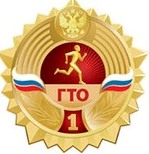 Этапы внедрения Комплекса ГТО в Чайковском районе
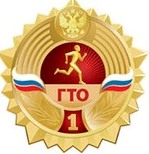 Центр тестирования
Центр тестирования в Чайковском районе – отдел физической культуры и спорта администрации Чайковского муниципального района

Основные задачи:
Тестирование населения
Консультационная и методическая помощь гражданам в подготовке к выполнению государственных требований
Ведение учета результатов и внесение данных в автоматизированную информационную систему Комплекса ГТО
Пропаганда
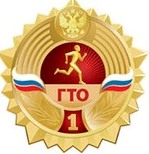 Площадки для сдачи комплекса «ГТО»
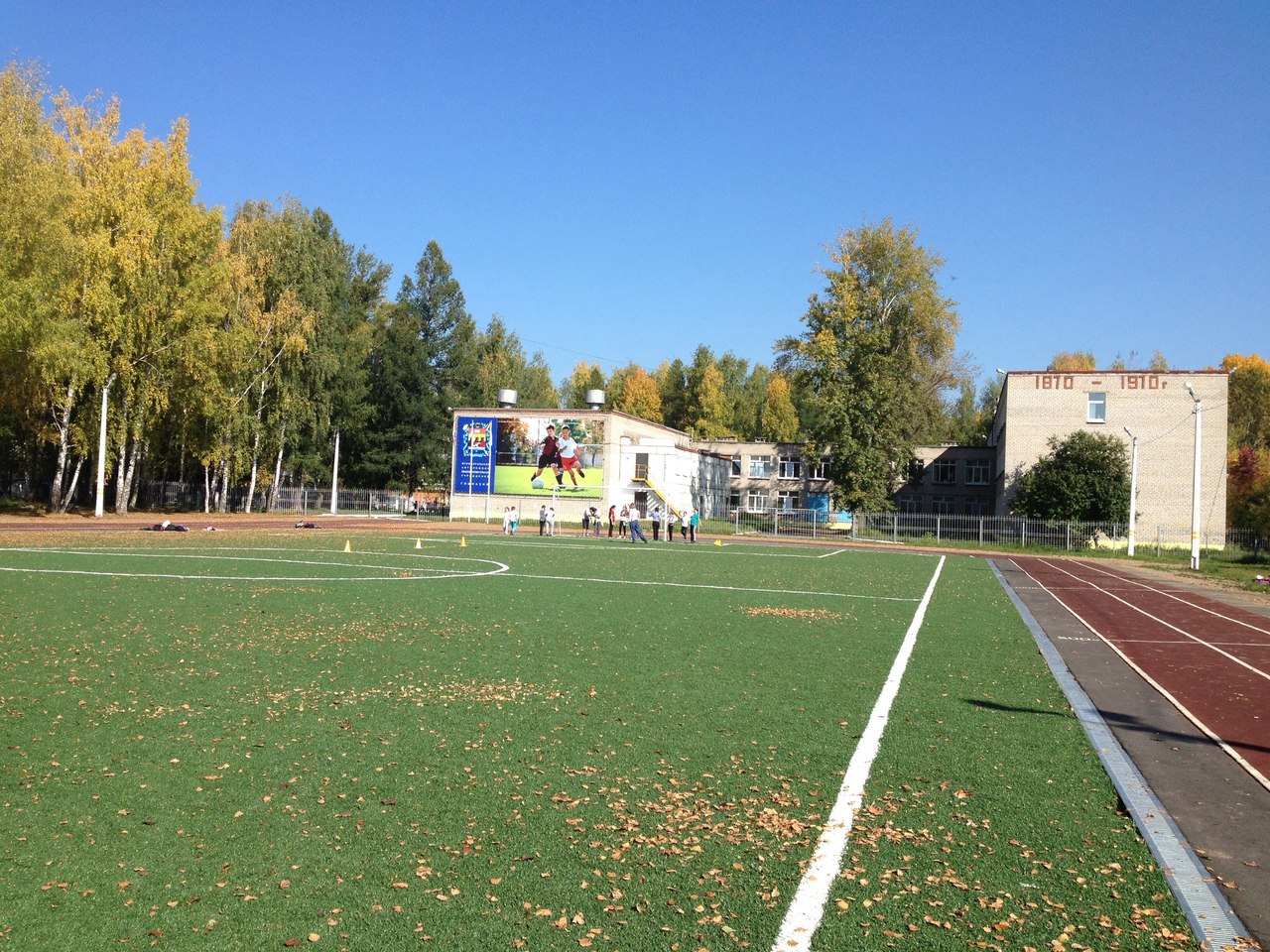 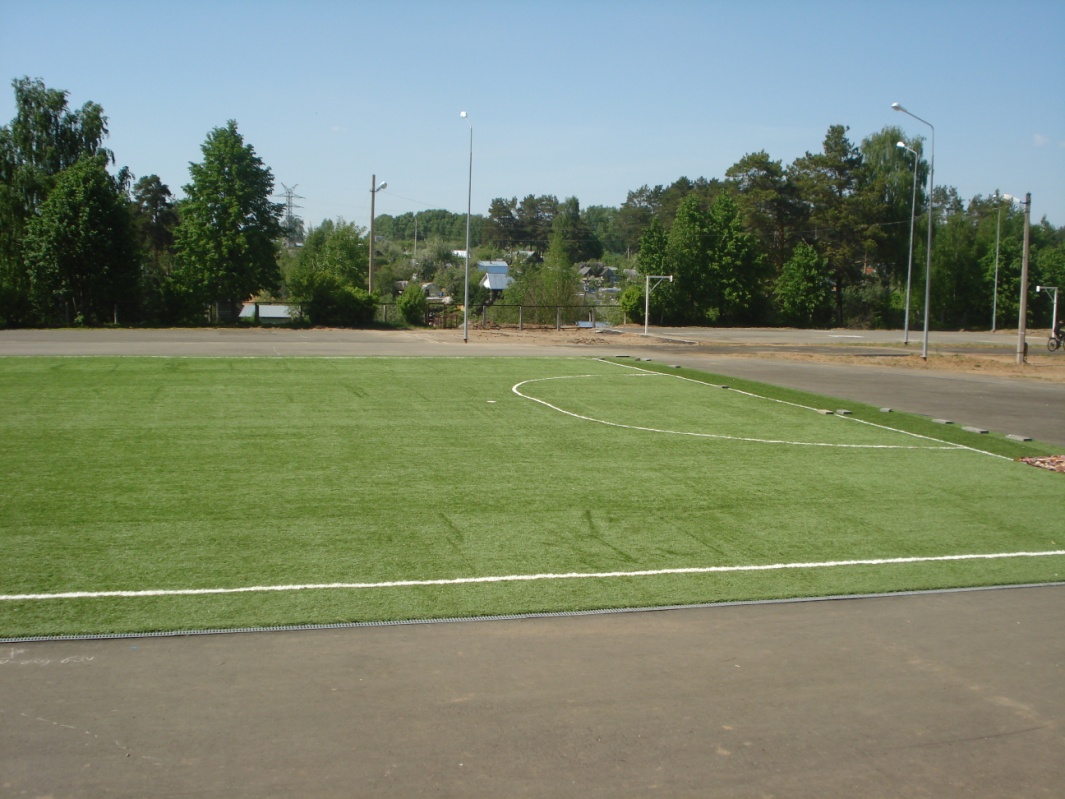 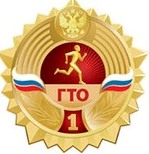 Информационно-пропагандические мероприятия
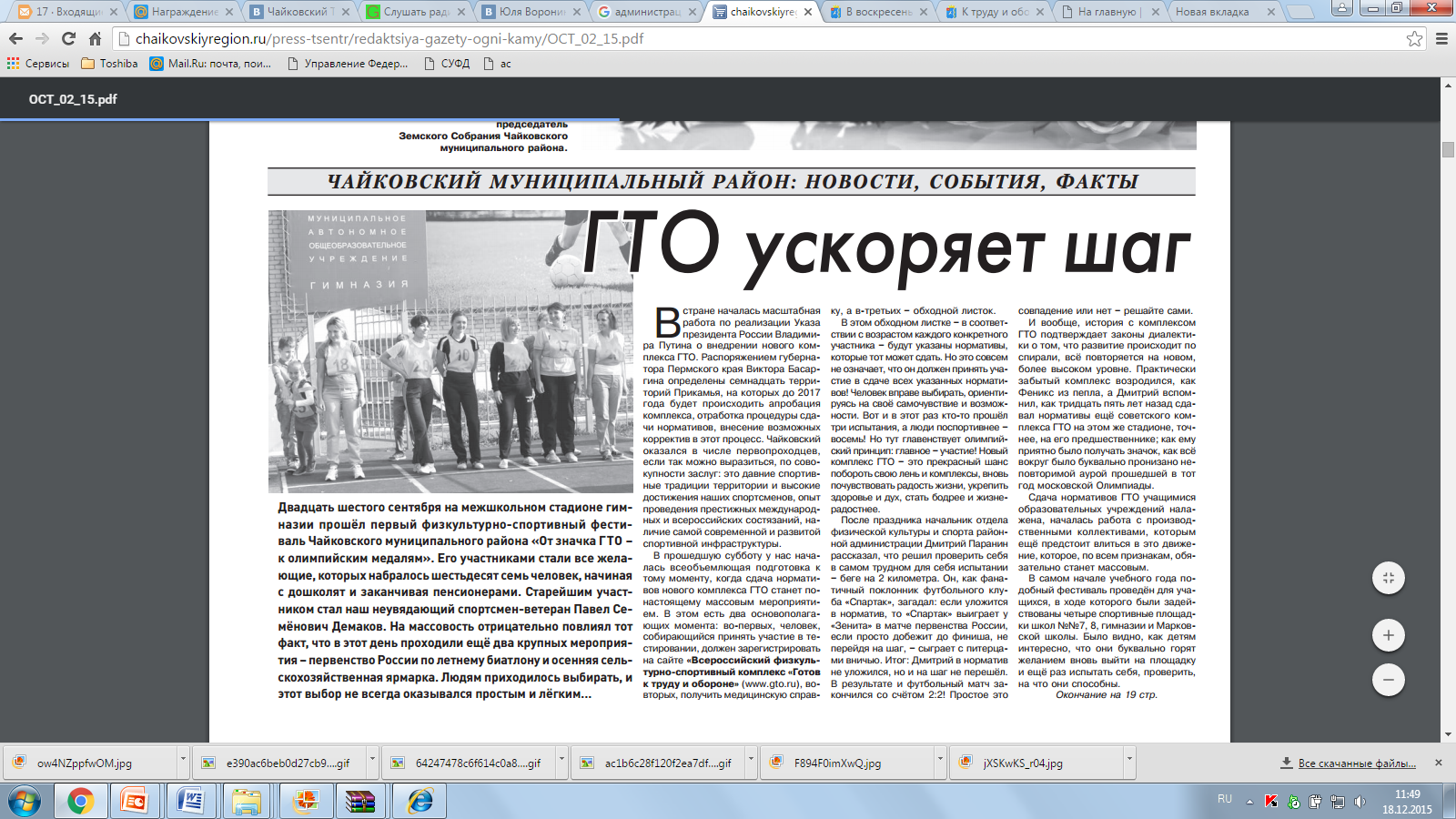 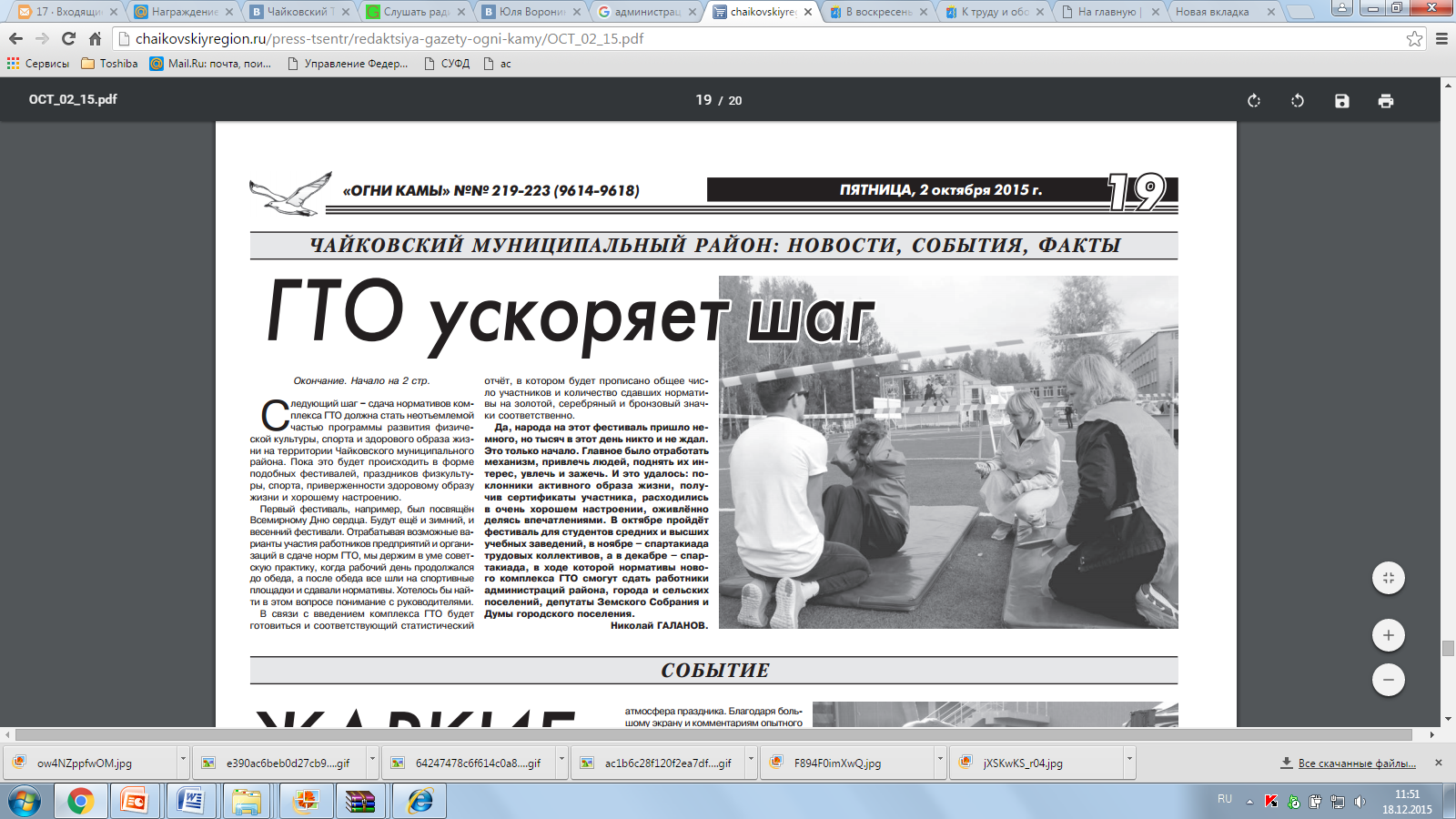 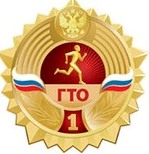 Семинары, курсы-повышения квалификации
3 семинара: январь-ноябрь 2015 года
Темы:
Организация и проведение тестирования в рамках ВФСК ГТО
Организационно-методические основы внедрения Комплекса ГТО на региональном и муниципальном уровне
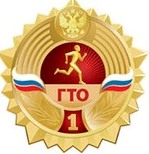 Официальный сайт Комплекса gto.ru
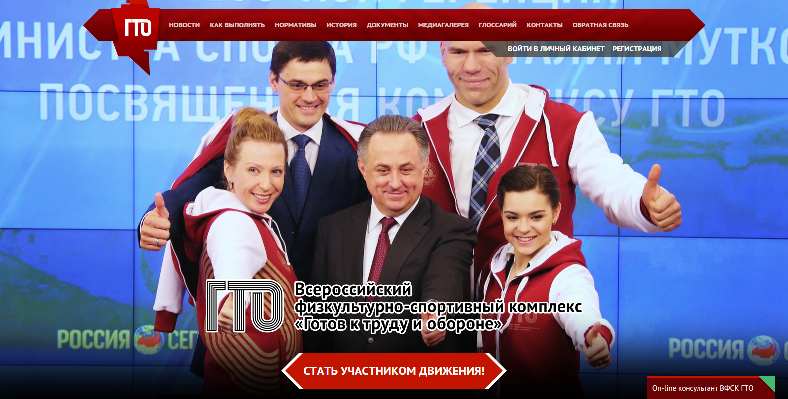 299 жителей Чайковского района зарегистрировалось 
на официальном сайте gto.ru
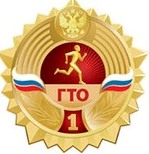 Отборочные соревнования на летний и зимний Фестиваль ГТО
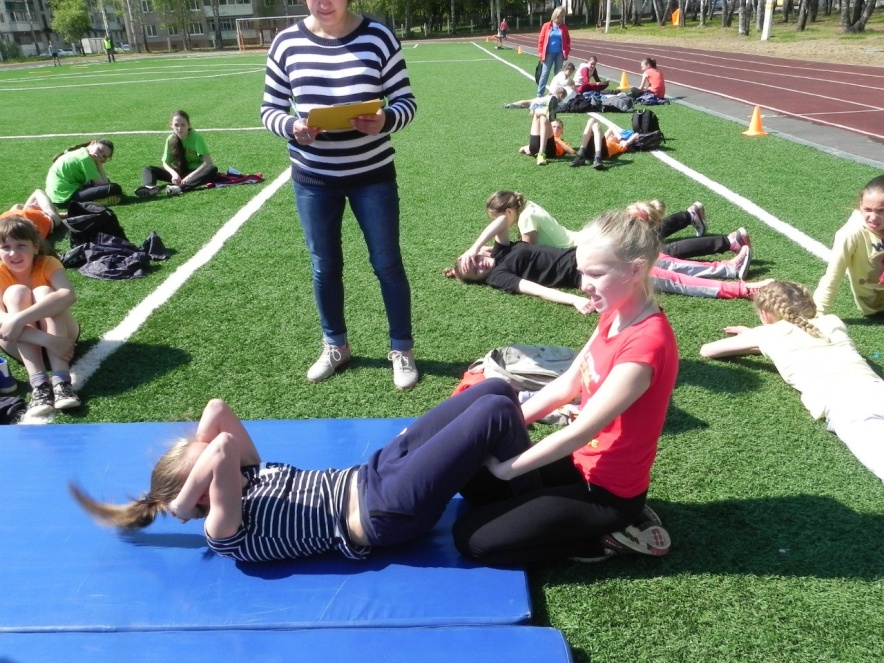 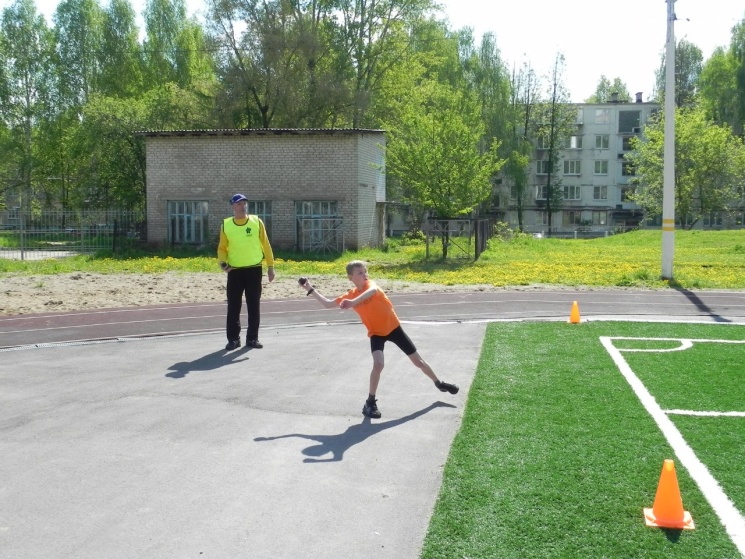 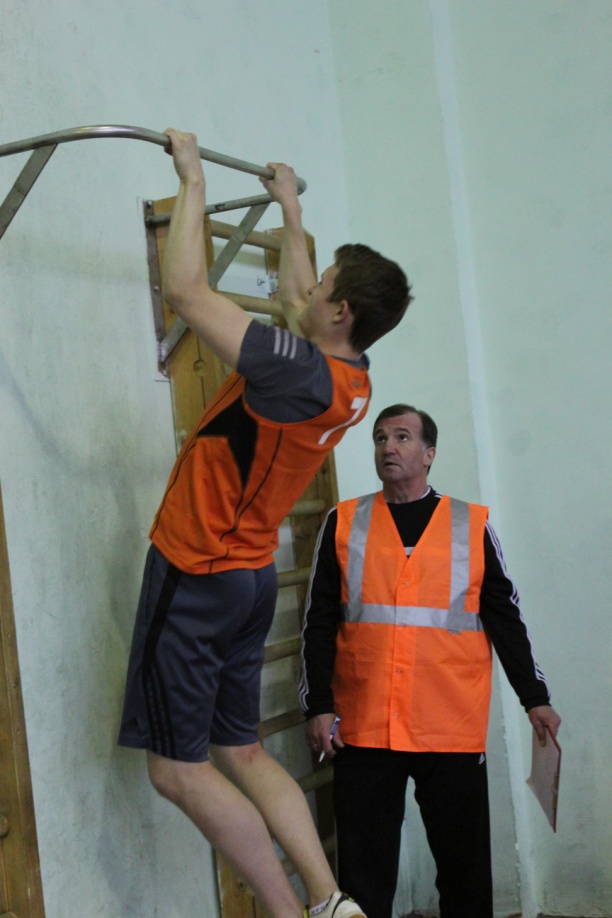 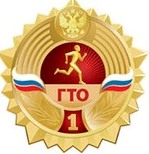 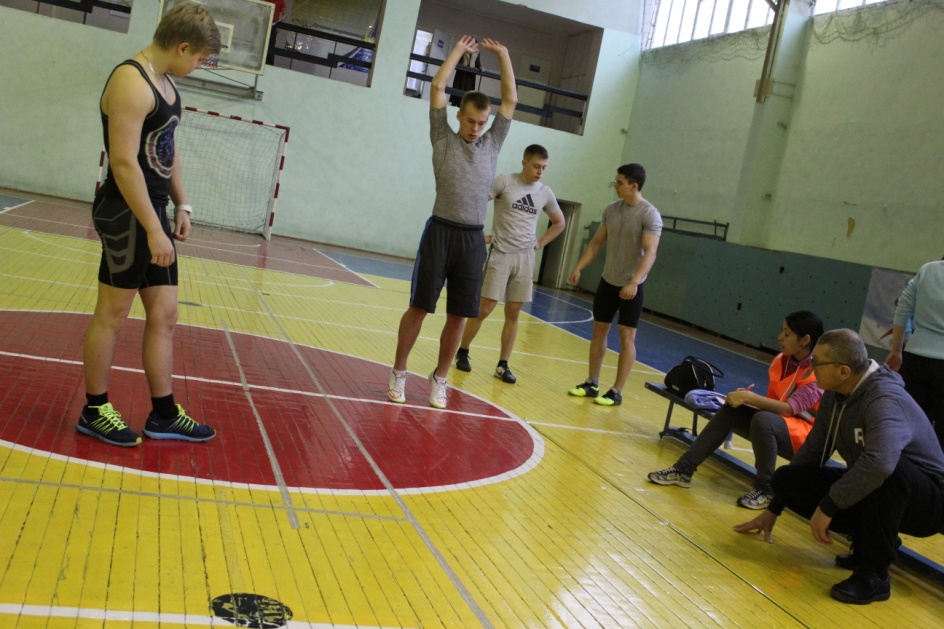 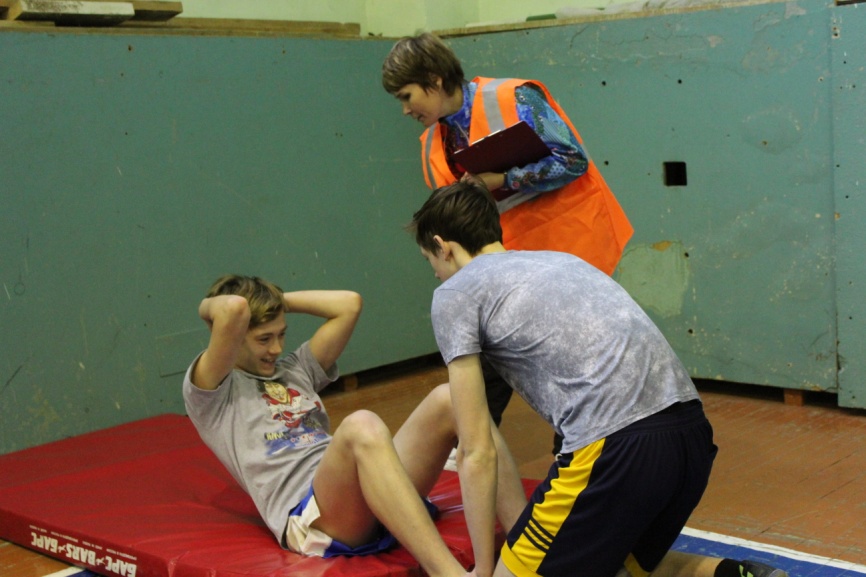 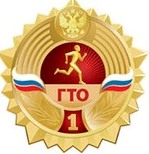 Краевые Фестивали спорта
2 по 3 июня 2015 в Перми состоялся летний этап Фестиваля
3-4 декабря 2015 года в Перми состоялся зимний региональный Фестиваль Всероссийского физкультурно-спортивного комплекса «Готов к труду и обороне» (ГТО) среди обучающихся образовательных организаций Пермского края, посвященный 70-годовщине Победы в 
    Великой Отечественной войне1941-1945 г. и 
    10-летию образования Пермского края.
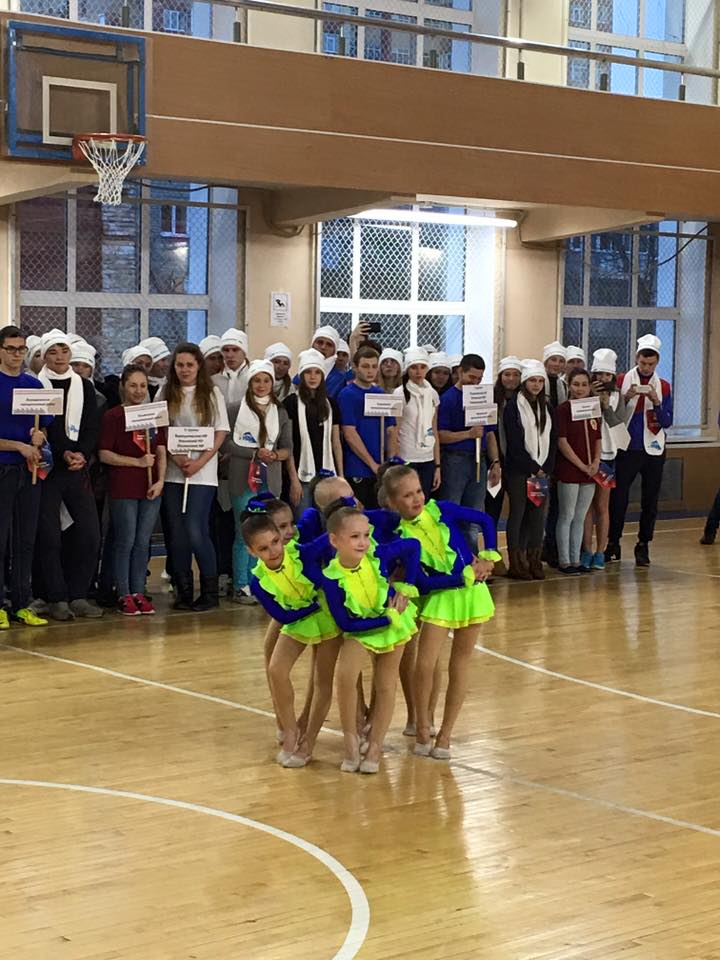 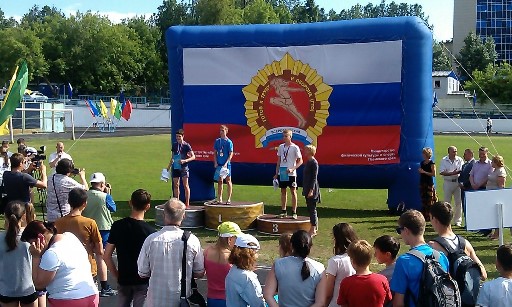 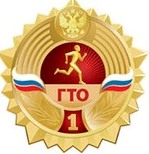 Первый Фестиваль ГТО, в рамках Всероссийского дня сердца
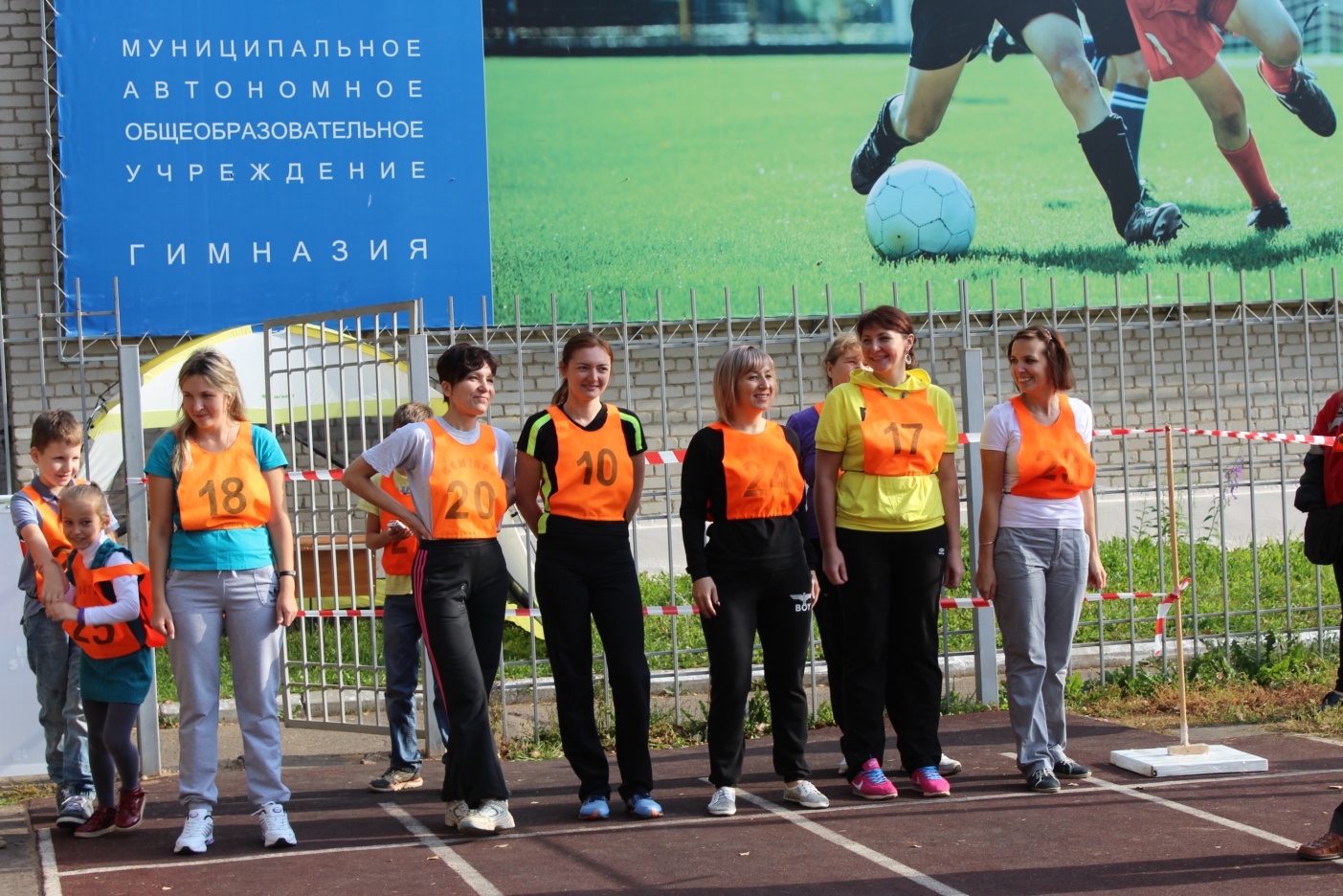 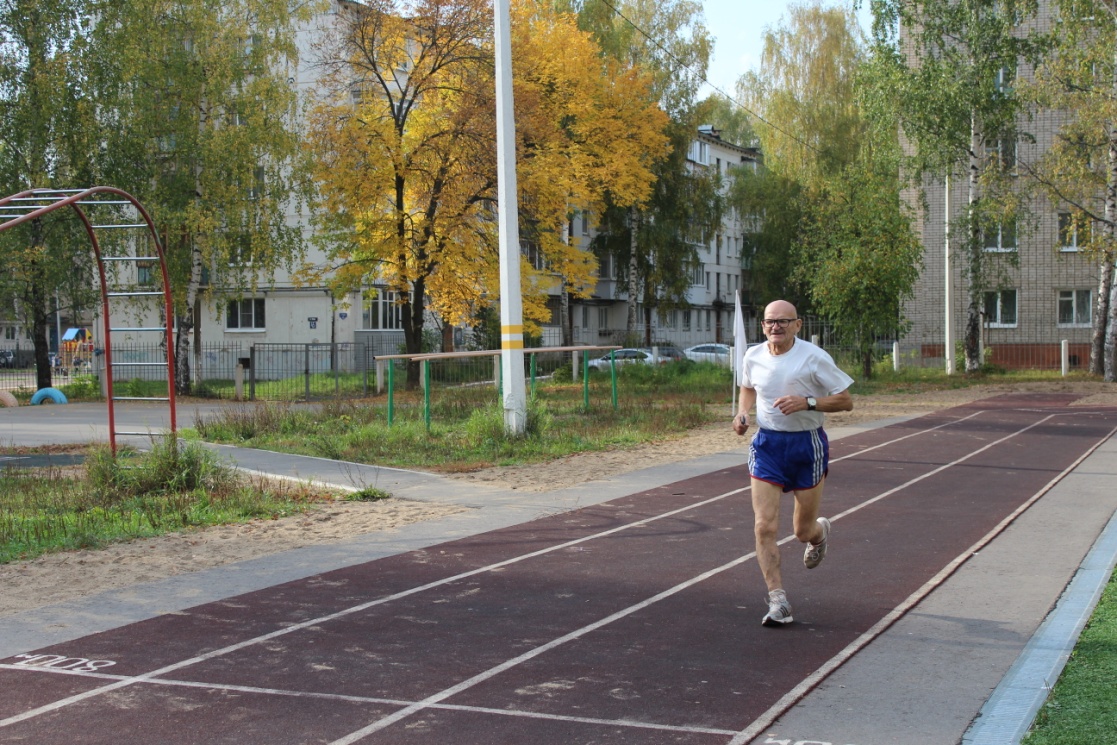 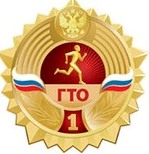 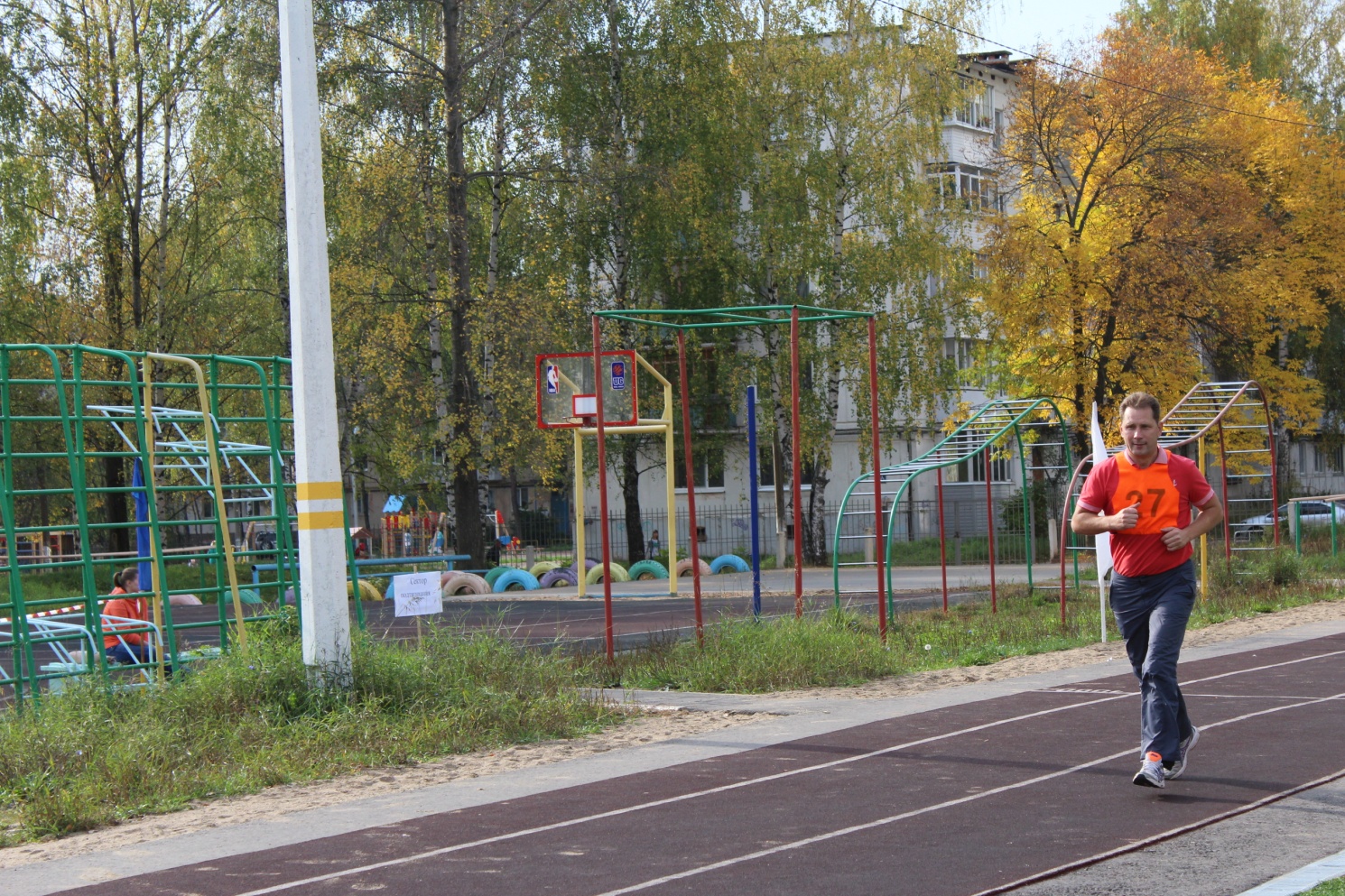 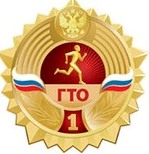 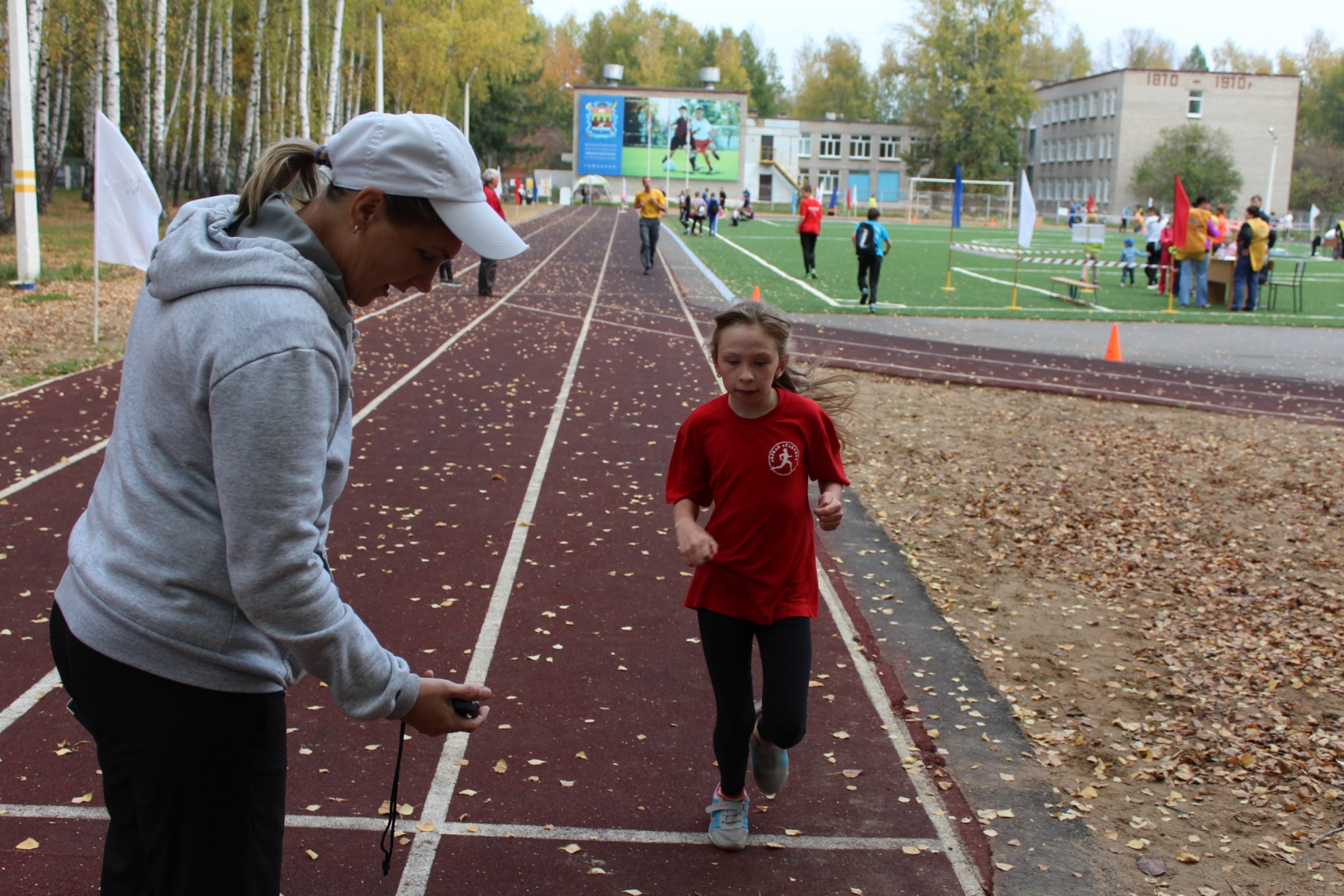 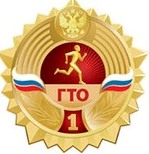 Спартакиада среди воспитанников дошкольных учреждений «От значка ГТО к олимпийской медали»
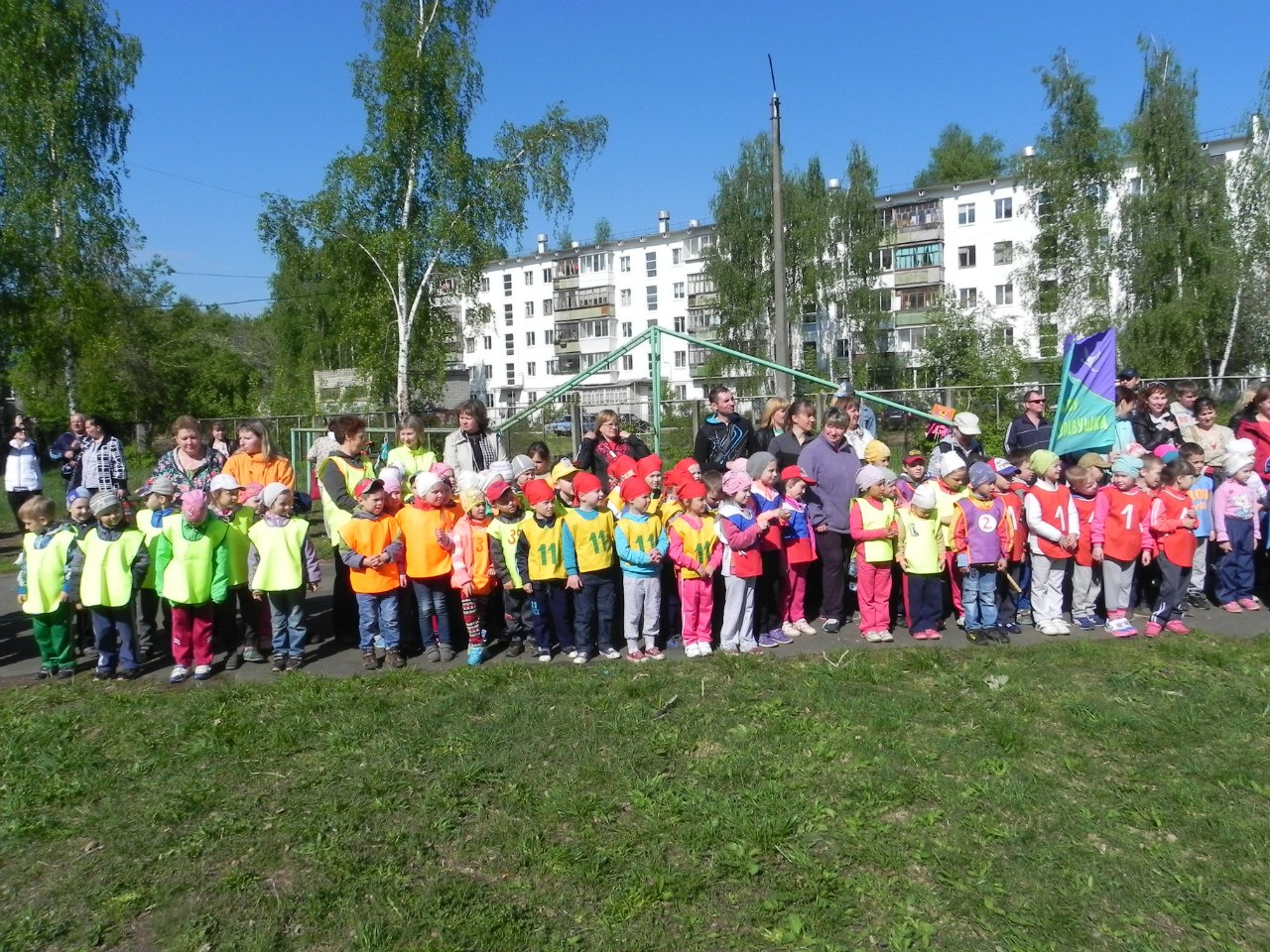 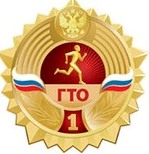 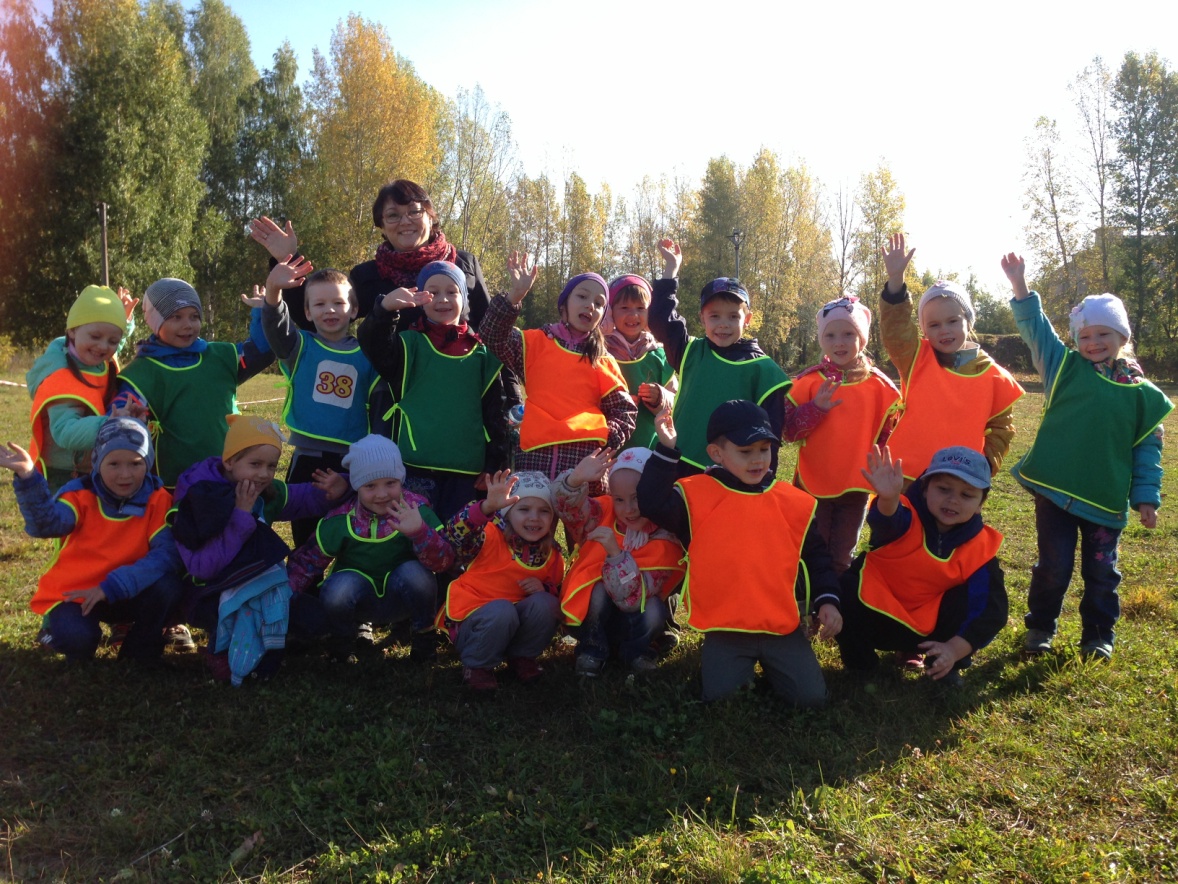 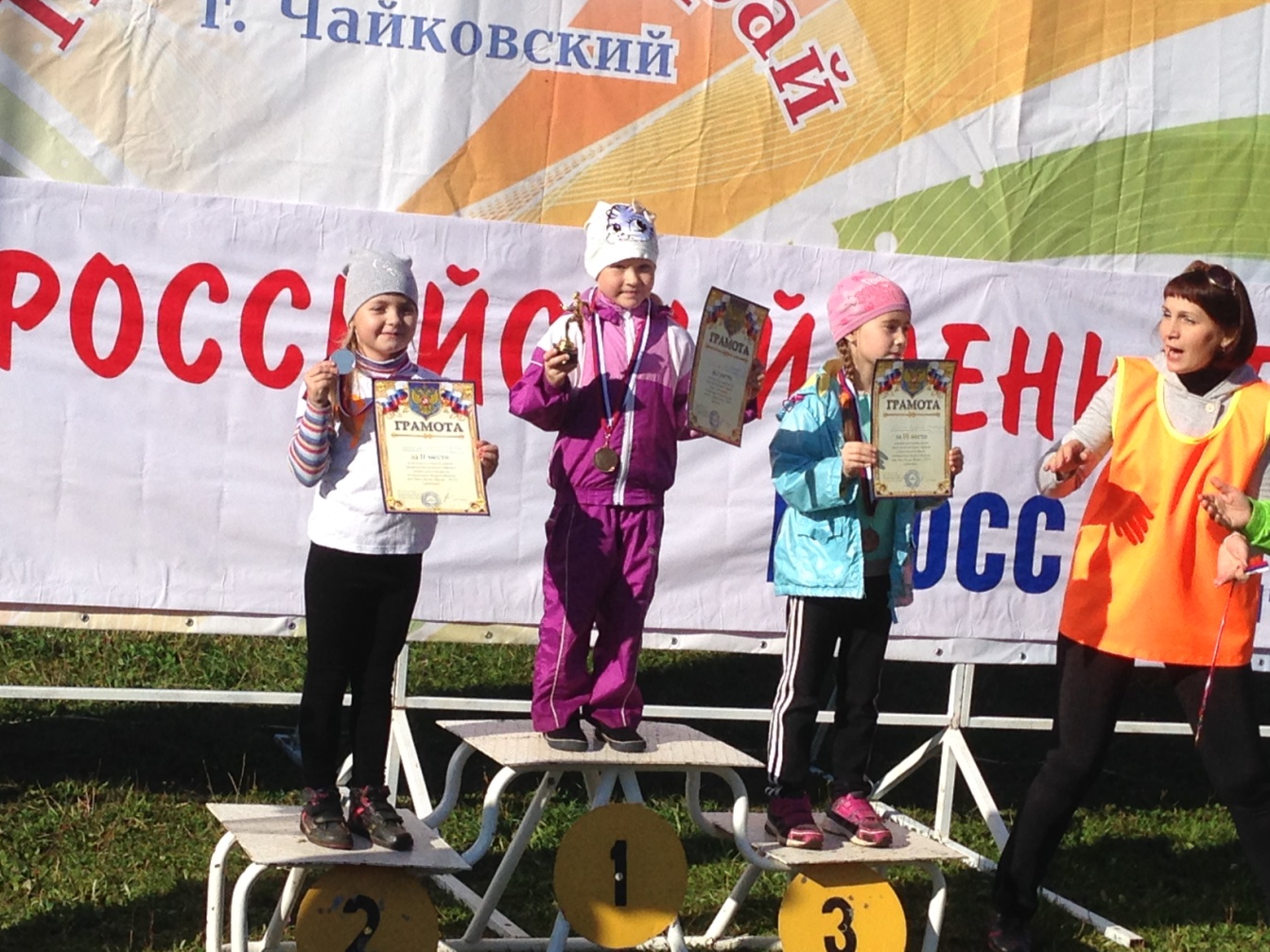 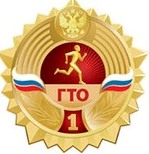 Спартакиада среди учащихся общеобразовательных учреждений «От значка ГТО к олимпийской медали»
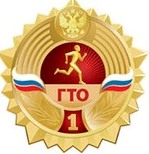 Фестиваль среди студентов СУЗов и ВУЗов «Навстречу ГТО»
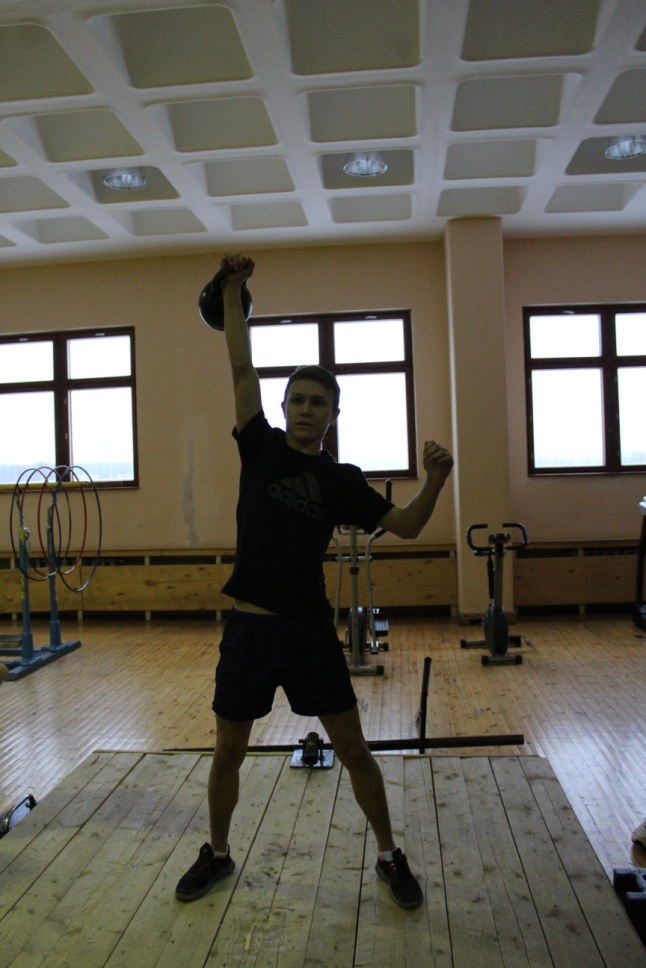 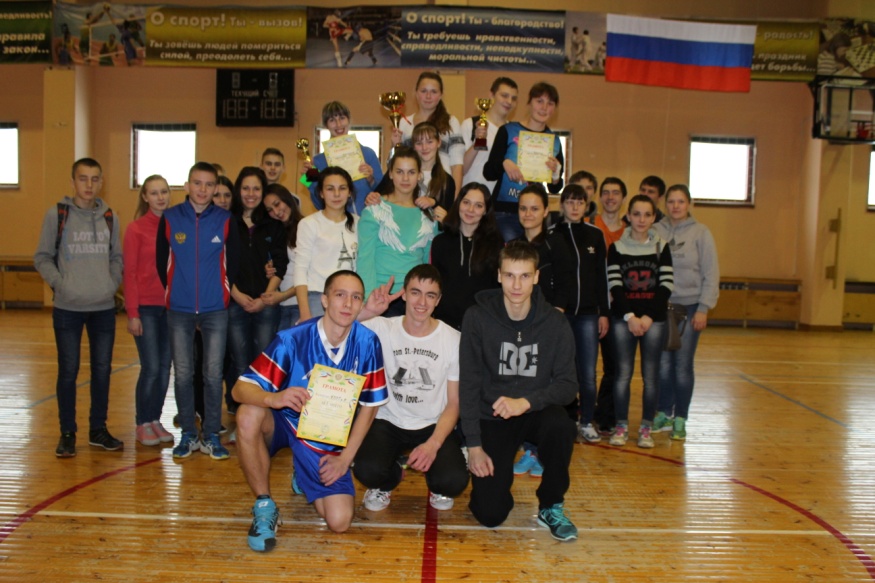 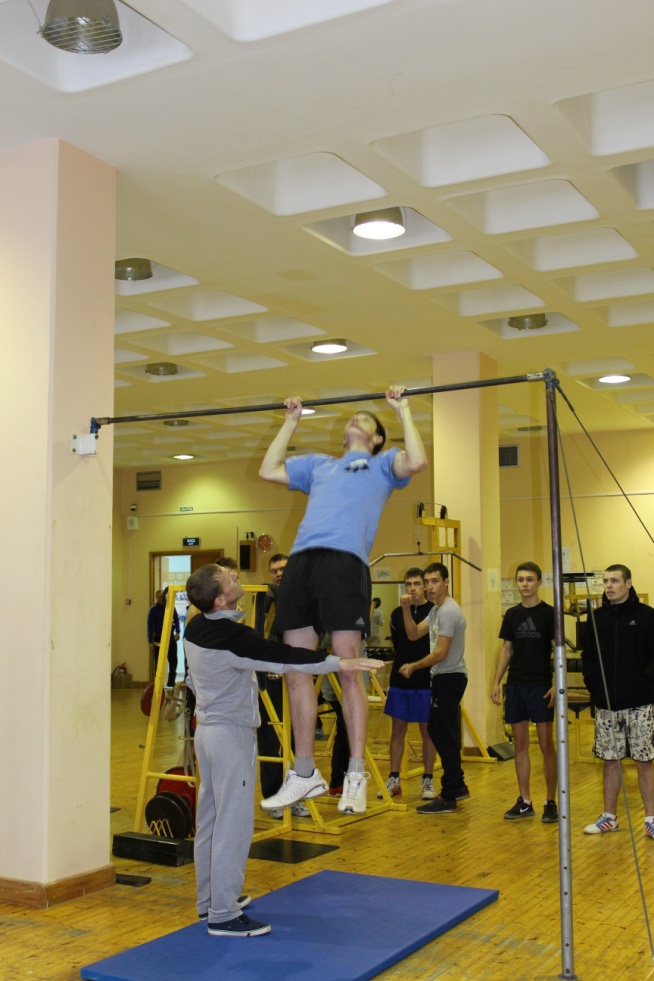 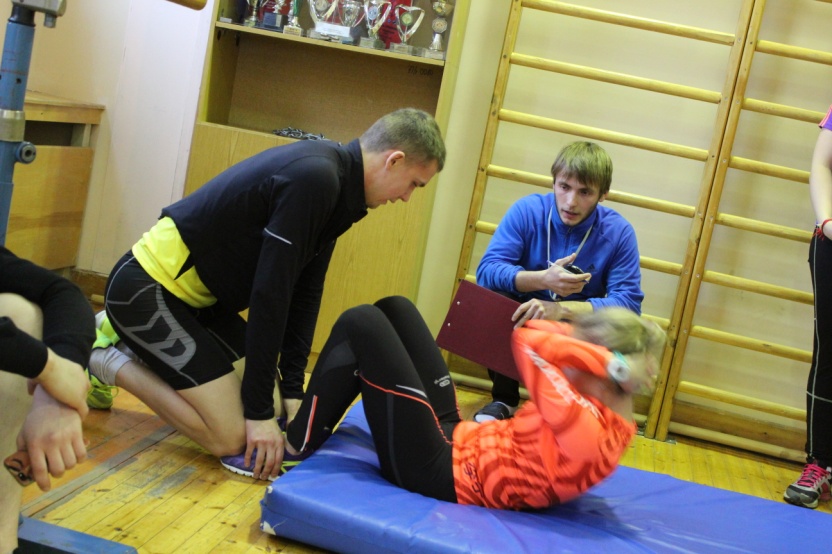 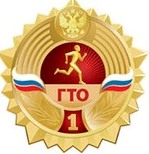 Сдача норм ГТО среди предприятий
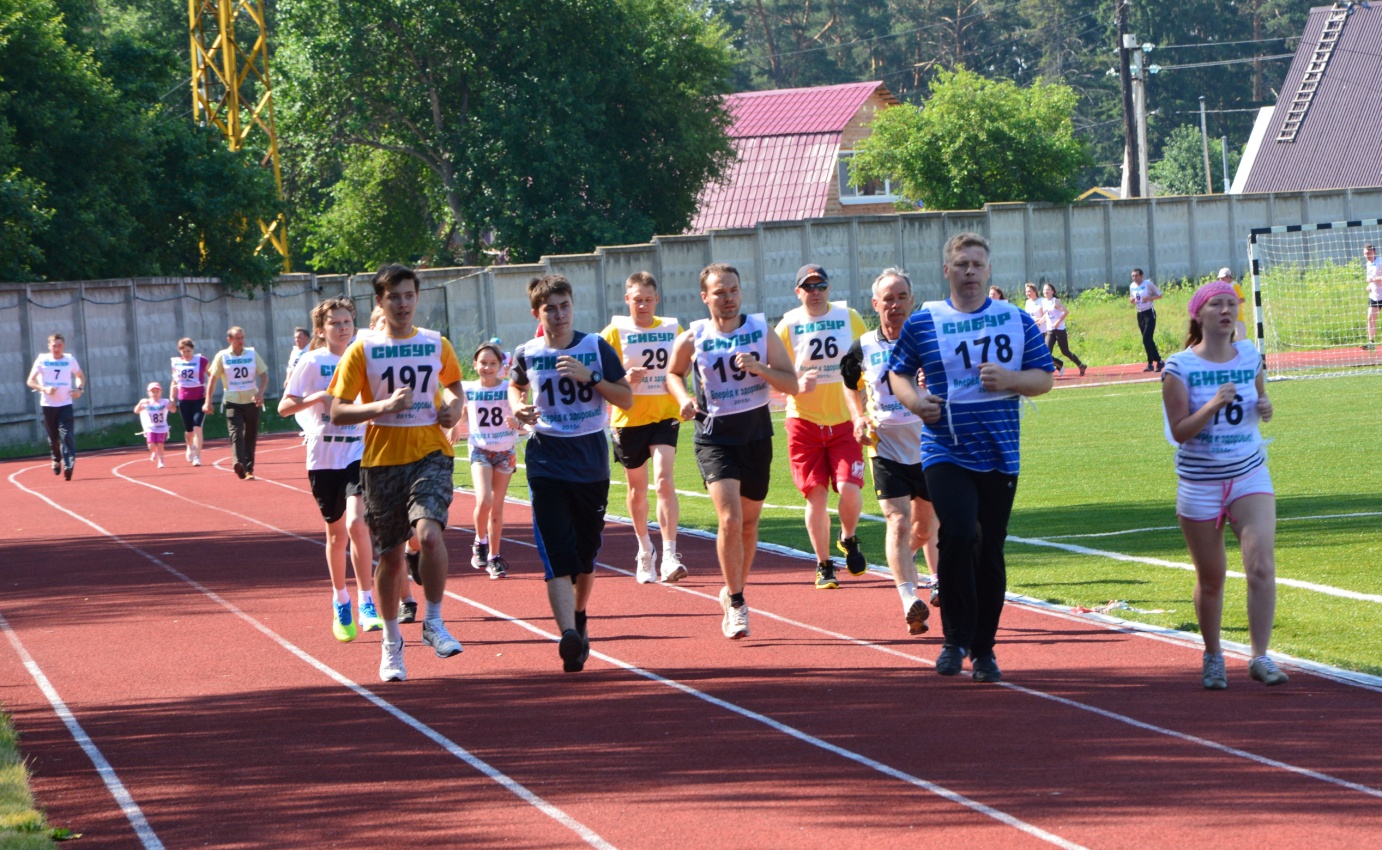 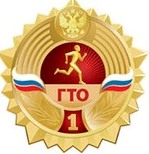 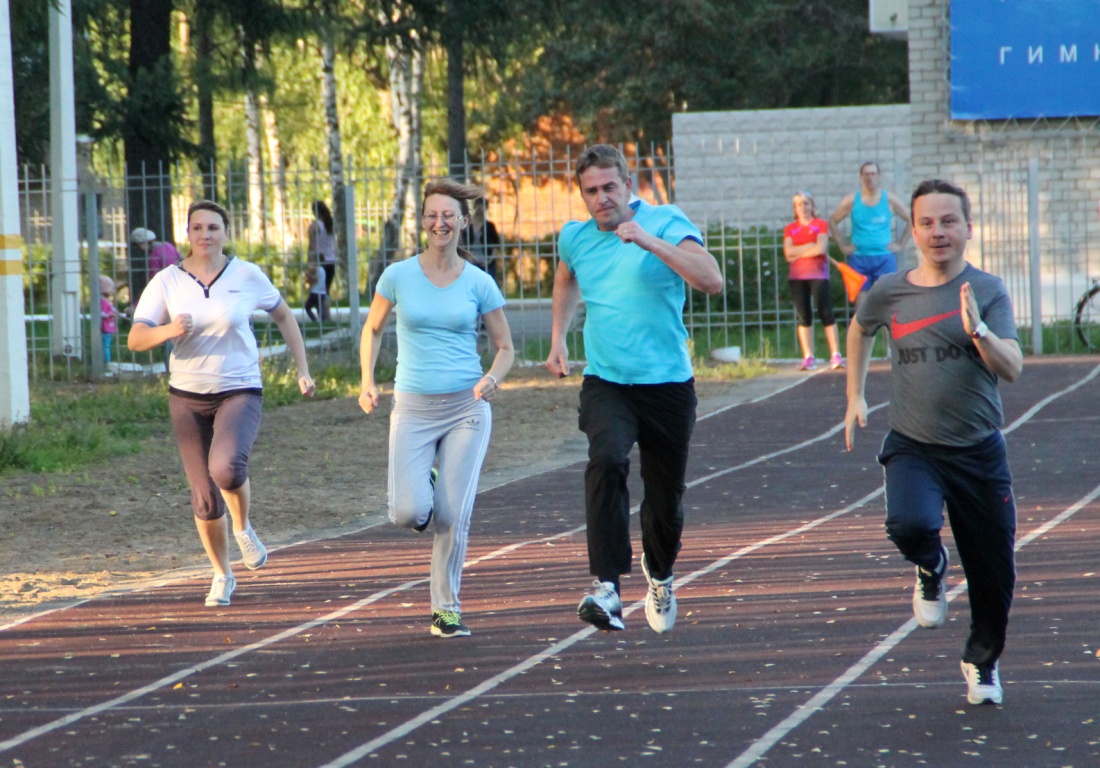 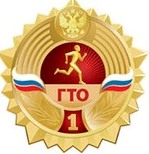 Задачи на 2016 год в Чайковском районе
1. Завершить работу по созданию центра тестирования;
   Укомплектовать штат;
   Создать судейские бригады.

2. Провести фестивали, в рамках сдачи норм комплекса ВФСК ГТО для населения Чайковского района
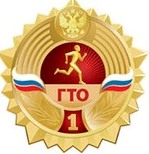 Ждем всех на спортивных площадках для сдачи
 норм комплекса ВФСК ГТО
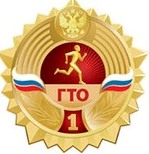 Спасибо за внимание!